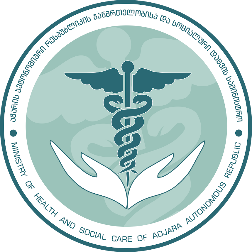 აჭარის ავტონომიური რესპუბლიკის ჯანმრთელობისა და სოციალური
 დაცვის სამინისტრო
მინისტრი
ნინო ნიჟარაძე
იურიდიული დეპარტამენტი
შიდა აუდიტის დეპარტამენტი
მინისტრის პირველი მოადგილე
მარინა ზანაქიძე
მინისტრის მოადგილე ზურაბ თენიეშვილი
მინისტრის მოადგილე ილია ვერძაძე
მინისტრის მოადგილე ნონა გალოგრე
მინისტრის მოადგილე ედუარდ ნაკაშიძე
ადმინისტრაციული დეპარტამენტი
ფინანსური მართვისა და ანალიზის  დეპარტამენტი
სოციალური დაცვის დეპარტამენი
სტიქიით დაზარალებულთა დეპარტამენტი
სსიპ საზოგადოებრივი ჯანდაცვის ცენტრი
ჯანმრთელობის დაცვის დეპარტამენი
საქმისწარმოების განყოფილება
ბუღალტრული აღრიცხვისა და  ანგარიშგების  დეპარტამენტი
დევნილათა საქმეების დეპარტამენტი
სახელმწიფო შეყიდვების განყოფილება
სსიპ დასაქმების სააგენტო
მონიტორინგის დეპარტამენტი
პროგრამულ  ვალდებულებათა უზრუნველყოფის განყოფილება
საზოგადოებასთან ურთიერთობის განფოფილება
ბუღალტრული აღრიცხვის  განყოფილება
სტიქიის დაზარალებულთა მონიტორინგის განყოფილება
ჯანმრთელობისა და სოციალური პროგრამების მონიტორინგის განყოფილება